Best practise – ExcursieOnline
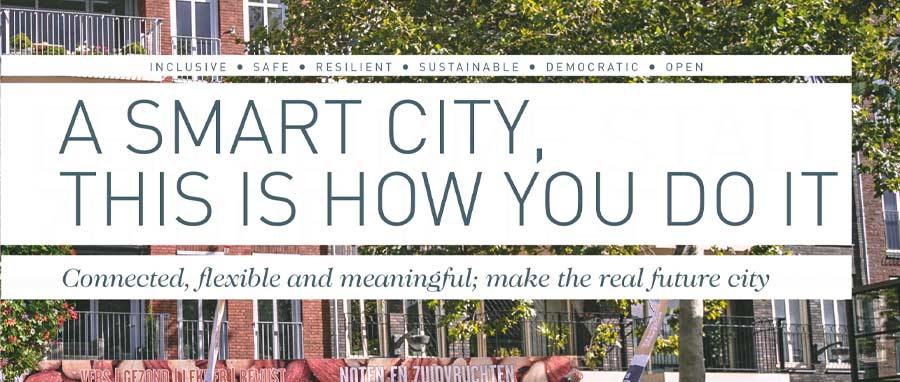 Excursie presenteren
Aangezien de excursies niet meer doorgaan zijn we op zoek gegaan naar een alternatief; jullie zullen de geplande excursies presenteren aan je medestudenten via Microsoft Teams. 
Bekijk onderstaande slides goed om te weten aan welke voorwaardes je presentatie moet voldoen, voor wie je hem geeft en wanneer je gepland staat.
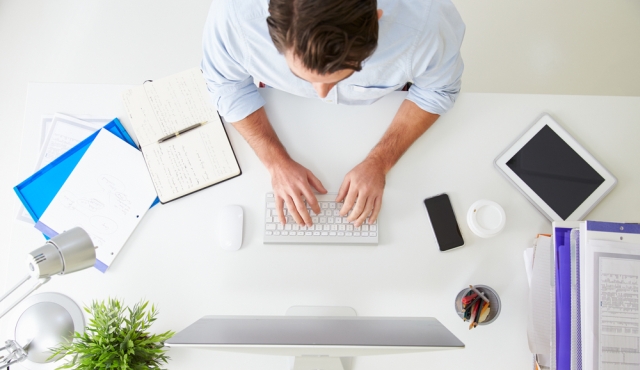 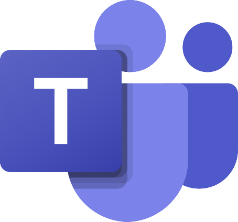 Presentatie ‘Best practise’
De onderstaande punten komen minimaal aanbod: 
(tevens te gebruiken voor het visiedocument)

Er wordt uitgelegd hoe de best practise aansluit op het niveau en de thematiek van de stad van de toekomst. 
Er is omschreven wat het doel en relevantie van de excursie is m.b.t. de stad van de toekomst.  
Er is een beschrijving van de best practice gegeven.
Er is beeldmateriaal met toelichting toegevoegd aan de presentatie. 
Er is nieuwe kennis uit actuele bronnen toegevoegd.
Presentatie ‘Best practise’
De onderstaande punten komen minimaal aanbod:
(tevens te gebruiken voor het eindgesprek)

Een planning van de organisatie van de excursie (kerntaak 3)
Een begroting van de excursie (kerntaak 4)
Presentatie ‘Best practise’
Dinsdag 24 maart (week 7)